EPS  ESCALADE n2
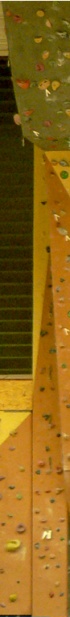 A quoi ça sert ?
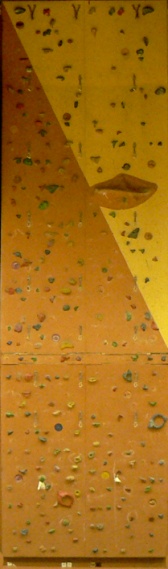 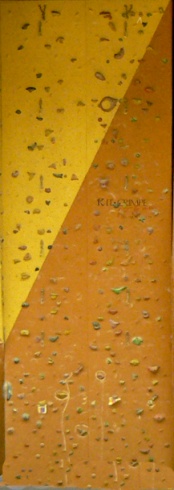 SECURITE
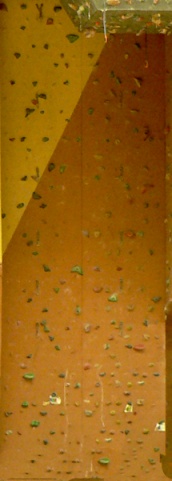 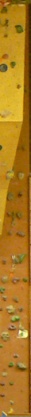 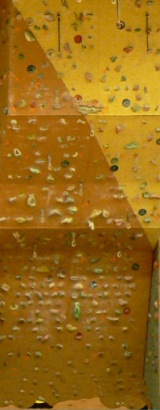 FICHES REPERES
VOIES FLASHEES
EVALUATION
MES VOIES REUSSIES
Démo 
NŒUD DE 8
Connaissances
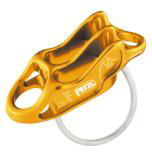 APPRENTISSAGES GRACE A L’ESCALADE
L’escalade, à quoi ça sert?

 Développer sa persévérance, son courage. Se dépasser. 
 Gérer son stress, maitriser sa peur dans une situation impressionnante.
 Coopérer pour réussir un projet: atteindre un sommet avec sa cordée.
 Maitriser et utiliser des techniques de sécurité.
 Prévoir, choisir et prendre des décisions.
 Piloter son corps dans un espace vertical.
 Développer sa force, sa gestuelle, sa précision.
MENU
COMPETENCE N2
Etre capable de:
Choisir et réussir 2 voies à son meilleur niveau en optimisant son déplacement:
lecture de l’itinéraire,  concentration.
économie grâce aux appuis et aux saisies, choix.
fluidité des mouvements, gestuelle.

Assurer la sécurité. (voie + bloc) Communiquer avec les bons termes.

Accepter de chuter. Faire confiance. Se dépasser.

 Se responsabiliser, s’entre-aider.
MENU
N1 Privilégier les appuis.
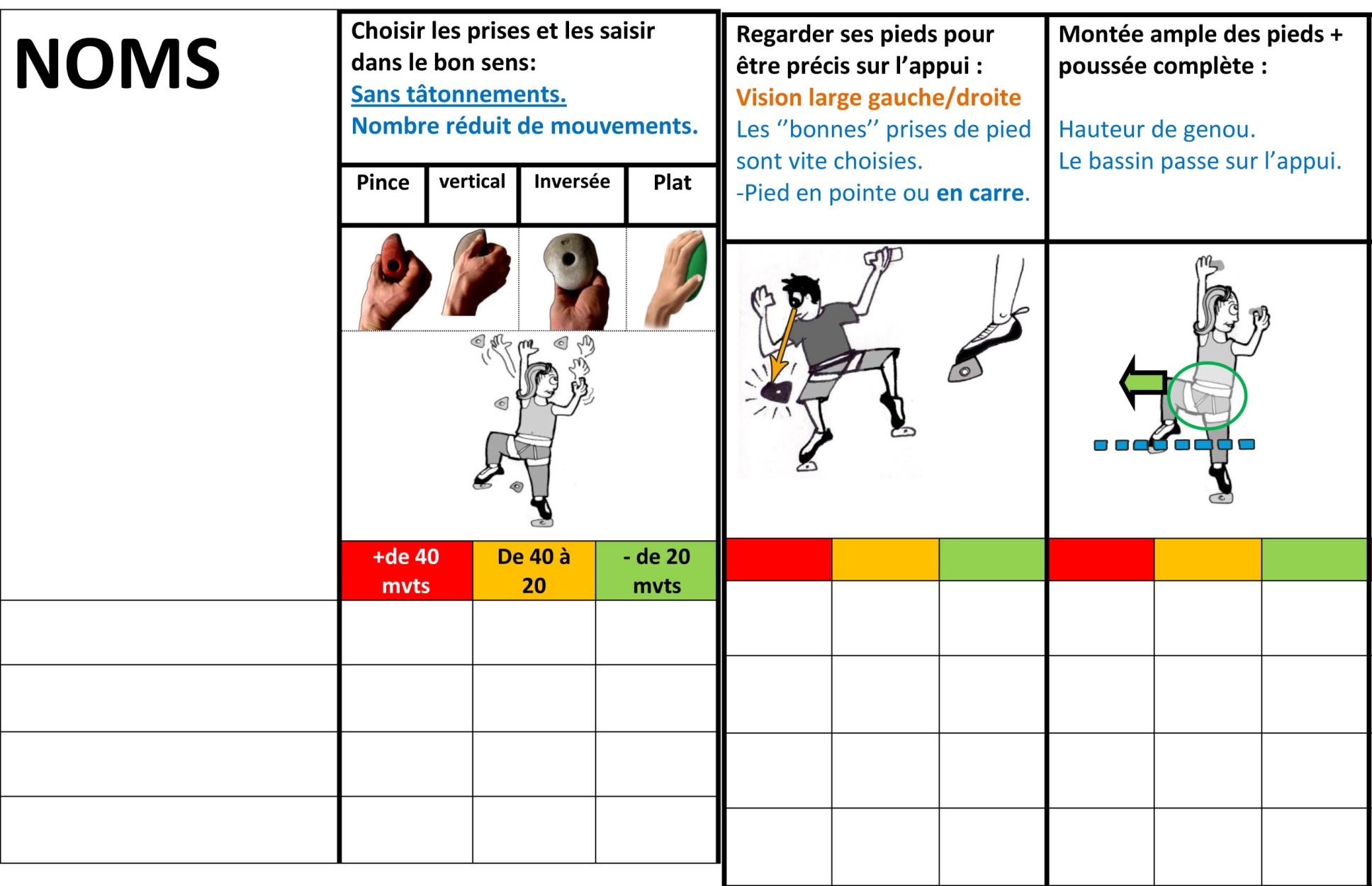 MENU
N2 OPTIMISER SON DEPLACEMENT
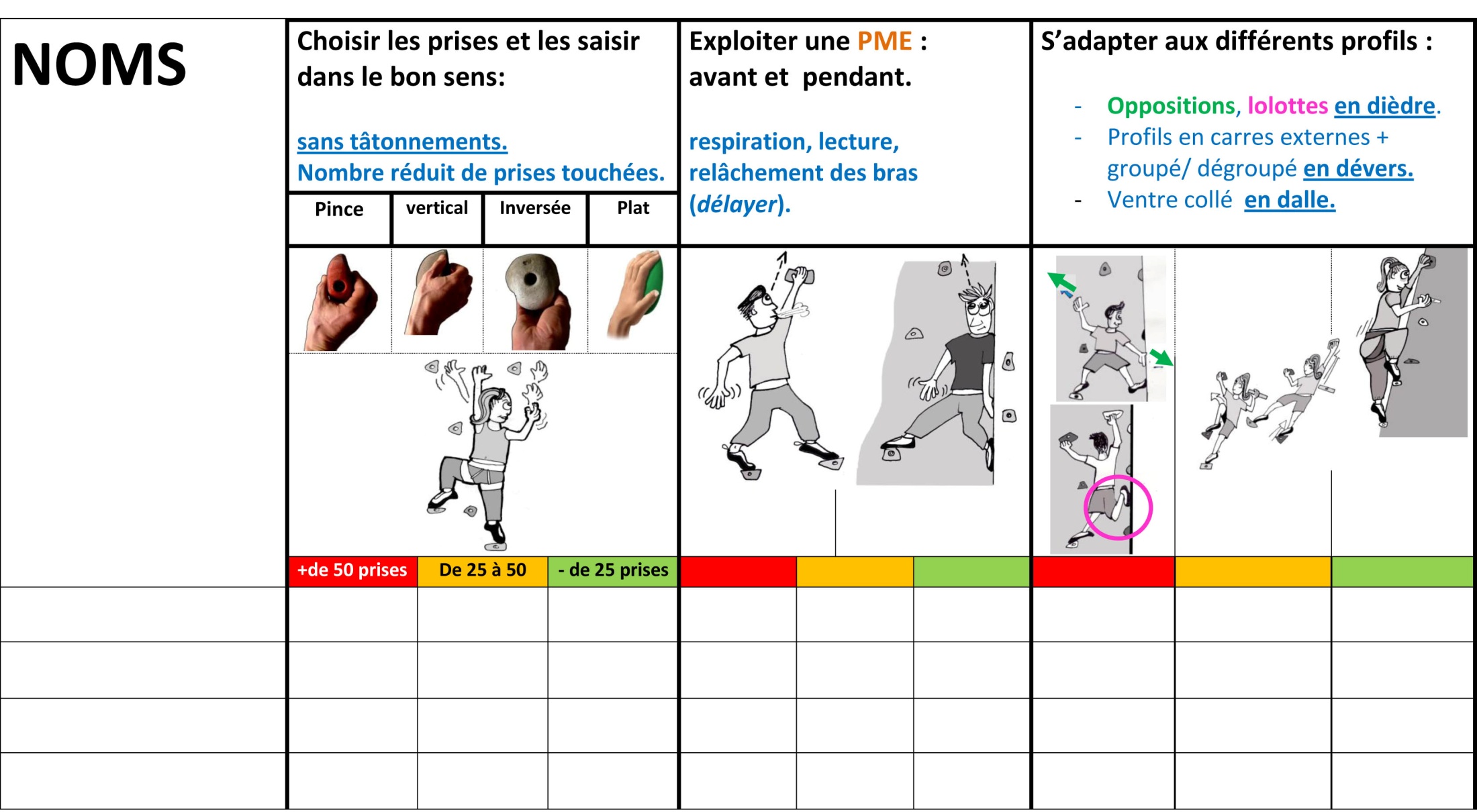 Selon les réussites aux situations (barèmes différents)
MENU
N2 ASSURER LA SECURITE.  CHUTER
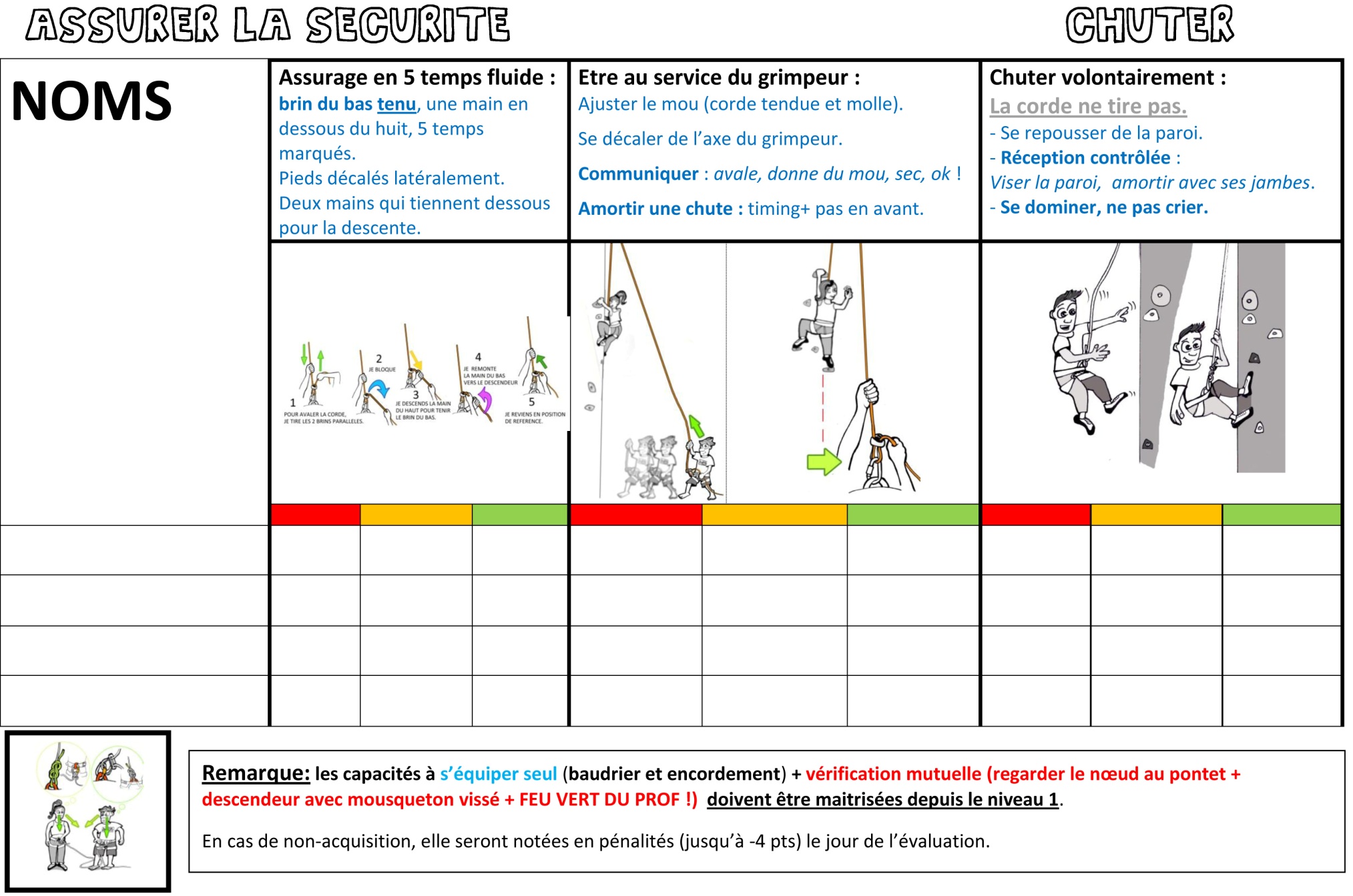 MENU
Grimper 2 voies différentes à son meilleur niveau.
EVALUATION N2
Grimper et enchaîner en moulinette deux voies à son meilleur niveau.   /10
En optimisant son déplacement.   /6
Assurer un partenaire en toute sécurité. Chuter.      /4
MENU
SECURITE
Se vérifier mutuellement
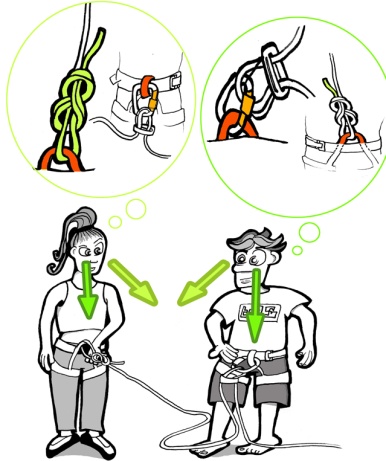 Maîtriser l’assurage en 5 temps: ne jamais lâcher le brin de corde sous le descendeur
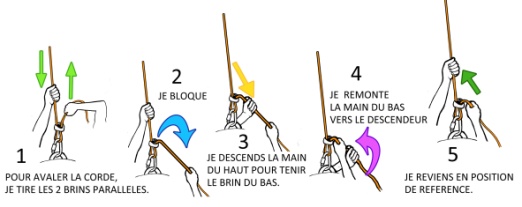 FEU VERT DU PROF !
Cordées de gabarits équilibrés: contre-assureur éventuel.
EN BLOC
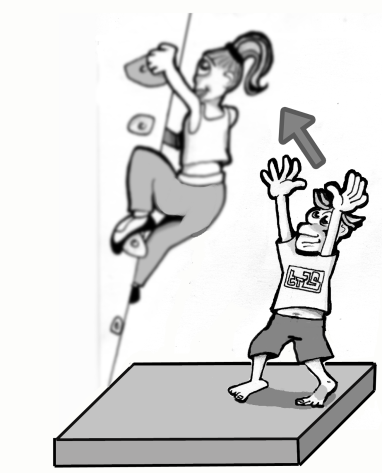 PARADE: se placer, se déplacer, en retrait. Mains levées.
Replacer les tapis
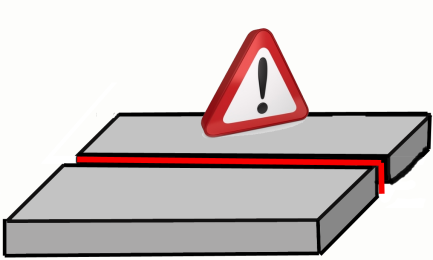 MENU
Connaissances
Quelques termes à connaitre:

Matériel:

   Dégaine                           Baudrier (harnais)                                Descendeur (ou tube) 






Point d’ancrage, ou broche
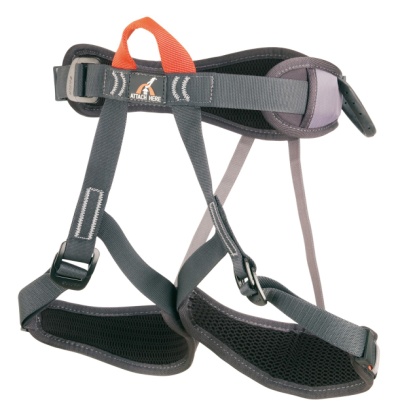 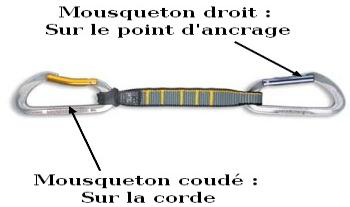 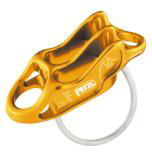 Pontet
= point d’encordement
Résistance: 1500kgs
Porte-matériel
Résistance = 30kgs!!
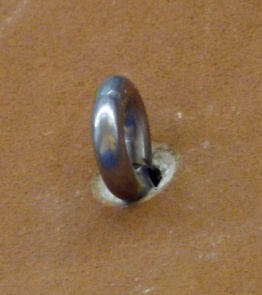 Résistance + 800 kgs. 

Interdit de les saisir pour grimper!
MENU
Connaissances
Quelques termes à connaitre:

 Avale! (tire la corde), donne du mou! (donne de la corde), sec! (tire fort pour me tenir).
 Clipper = mousquetonner (accrocher un mousqueton ou passer la corde dans une  dégaine)
  Flasher: c’est enchainer une voie après avoir vu quelqu'un dedans. Lorsqu’on donne des informations sur une voie à quelqu’un, on dit qu’on le flashe. 
 A vue: c’est grimper une voie inconnue. C’est tenter de la réussir pour la première fois, sans la connaitre avant, donc, sans avoir été flashé. 
 Après-travail : c’est le fait de travailler, de répéter une voie, ou de s’entraîner sur un passage précis de cette voie pour tenter de la réussir par la suite. 
 Jeté: mouvement d’impulsion jambes + synchronisation bras pour se projeter sur une prise très éloignée.
 PME: Position de Moindre Effort, appelée aussi point de repos.
« J’ai les bouteilles! »: sensation d’avants-bras gonflés après un effort soutenu.
MENU
Démo NŒUD DE 8
MENU
Quelles situations travailler?
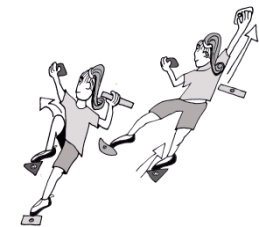 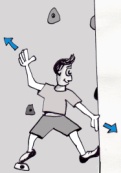 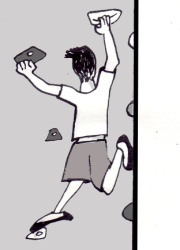 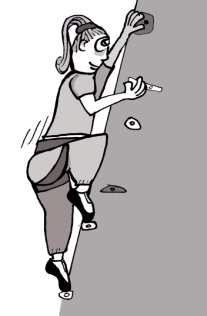 1
2
4
2
4
3
BLOCS
5
Défis N°
4
MENU